UNIVERSIDAD TECNOLÓGICA OTEIMA
POSGRADO Y MAESTRIA EN DOCENCIA SUPERIOR

DISEÑO CURRICULAR A NIVEL SUPERIOR
MICROCLASE

REGIONES GEOGRÁFICAS DE PANAMÁ
PREPARADO POR:
LELY LEZCANO DE CABALLERO

FACILITADORA:
Mgter. DORA FUENTES
4 DE DICIEMBRE DE 2011
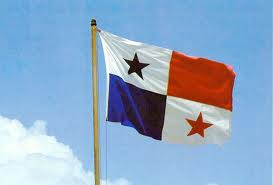 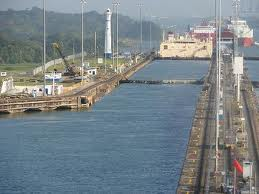 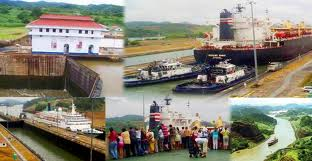 OBJETIVO DE LA CLASE
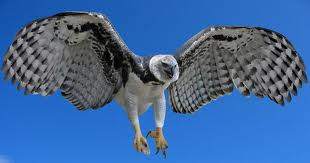 Reconocer la importancia de los aspectos geográficos de la posición de Panamá.
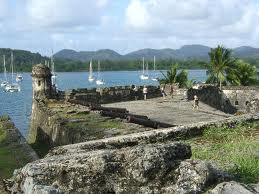 REGIONES GEOGRÁFICAS DE PANAMÁ
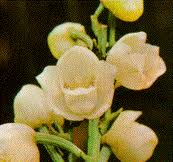 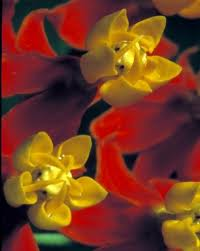 El Ministerio de Economía y Finanzas de Panamá, en 1973 dividió al país en cuatro regiones económicas tomando en cuenta las actividades productivas que realizan los habitantes. Estas fueron la Región Oriental, Metropolitana, Central y Occidental; recientemente  se agregó la Región Interoceánica por la incorporación del Canal, luego de su reversión, el 31 de Diciembre de 1999.
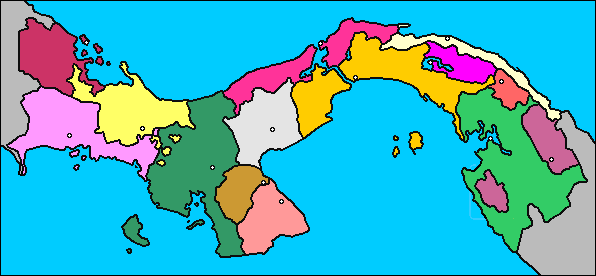 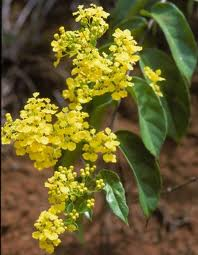 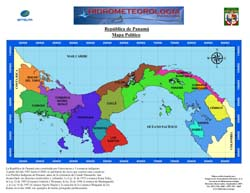 CLASIFICACIÓN DE LAS REGIONES GEOGRÁFICAS DE PANAMÁ
Región Oriental
Darién, Emberá-Wounaam, Wargandí, Kuna Yala y Madugandí
 Región Metropolitana
Panamá y Colón
 Región Interoceánica
 El Canal de Panamá, las áreas revertidas y la cuenca Hidrográfica del río Chagres, Gatún, Cirí Grande y Trinidad.
Región Central
Coclé, Herrera, Los Santos, Veraguas y parte de la comarca Ngöbe-Buglé
 Región Occidental
Chiriquí, Bocas del Toro, y la Comarca Ngöbe-Buglé
MAPA POLÍTICO DE PANAMÁ
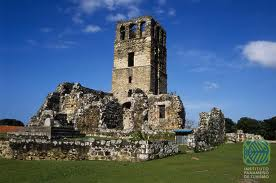 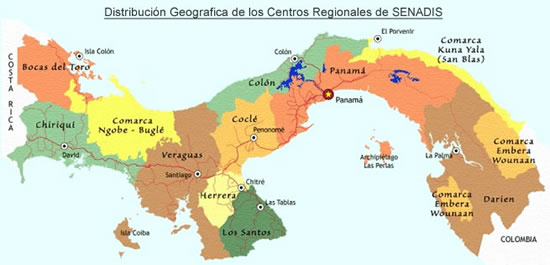 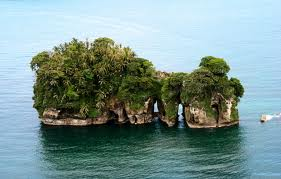 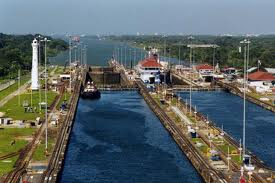 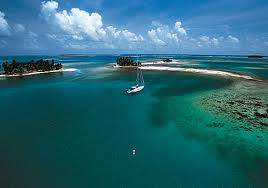 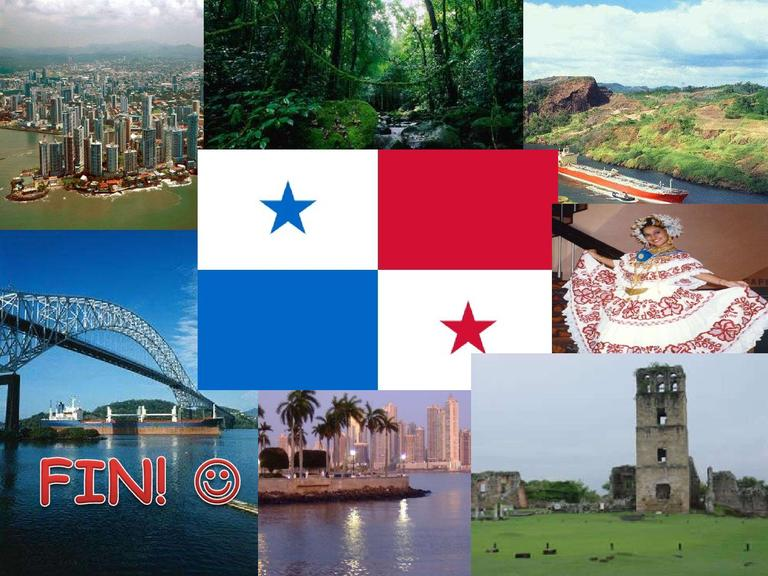 Hubo momentos en nuestra vida donde
Hubo momentos en nuestra vida donde
!GRACIAS!